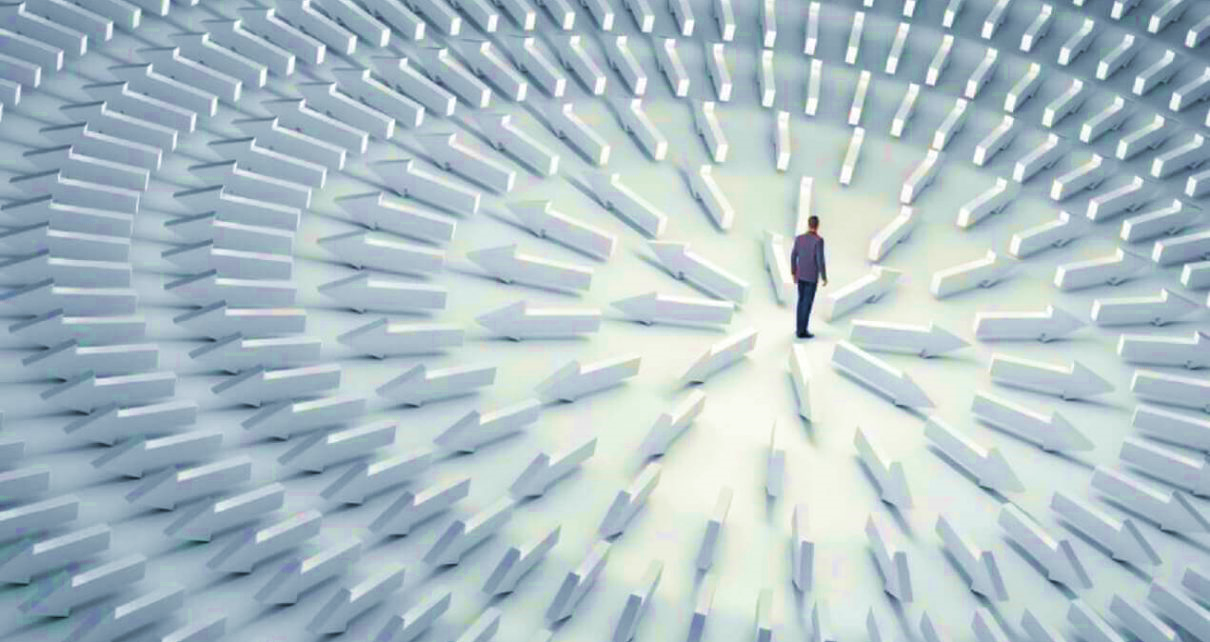 LEADER vietos plėtros strategijų
įgyvendinimo pažangos 
tarpinio vertinimo rezultatų apžvalga (I)
Žemės ūkio ministerija
2020 m. birželio 9 d.
Projektų atrankos komiteto posėdis
1
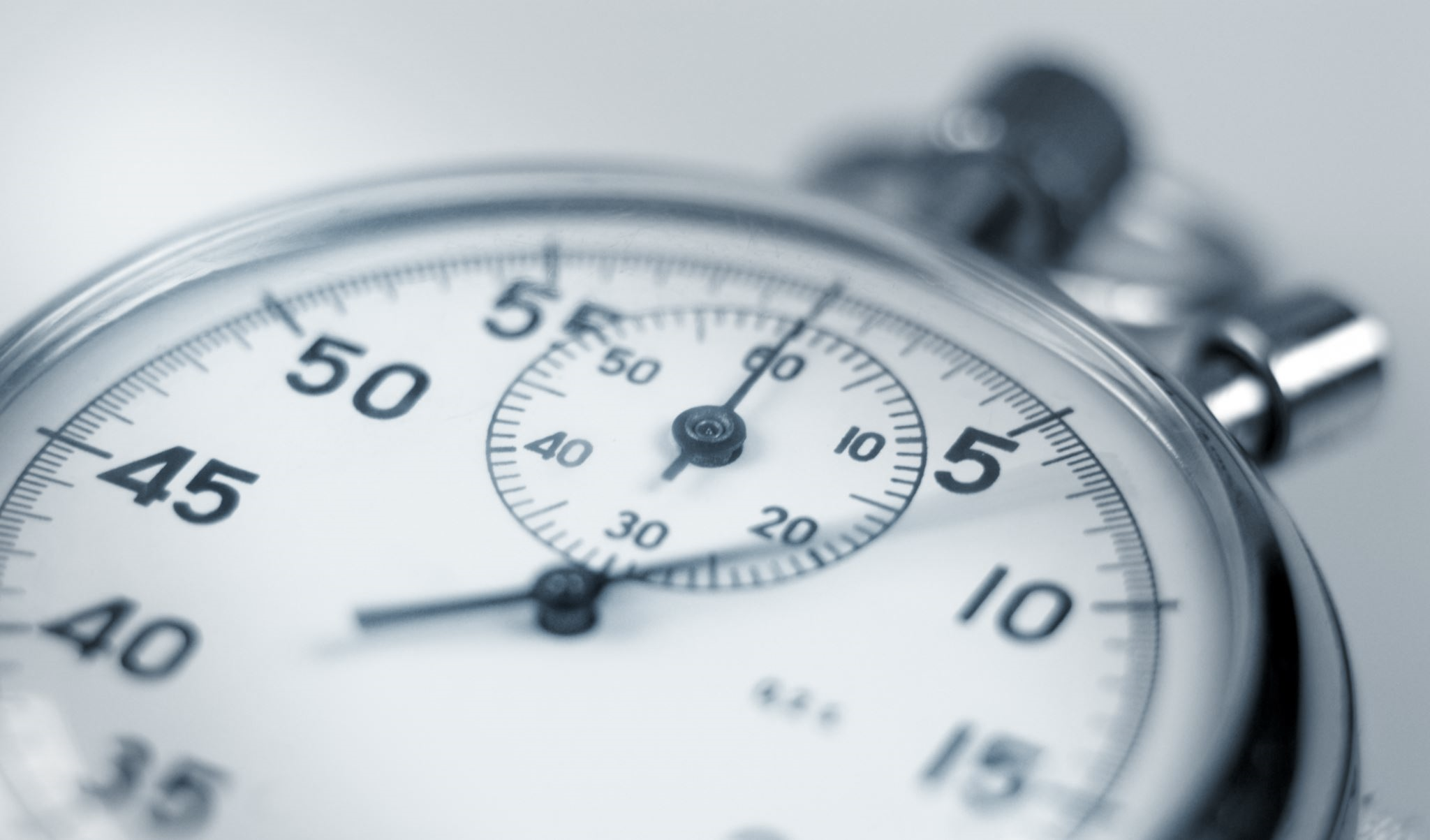 Tarpinio vertinimo imtis nuo 2016-01-01 iki 2019-12-31.
Tikslas – įvertinti VPS įgyvendinimo pažangą bei VPS numatytų rodiklių (fizinių, finansinių bei proceso) pasiekimus. 
Tarpinio vertinimo uždaviniai:
pagal Metodikoje nustatytus pagrindinius ir papildomus rodiklius įvertinti VPS įgyvendinimo pažangą;
pagal VPS įgyvendinimo pažangos rezultatus priimti sprendimus dėl tolesnio VPS tinkamumo ir rezervuotų lėšų VPS paskirstymo.
Tarpinio vertinimo imtis, tikslas ir uždaviniai
Proceso rodikliai (kvietimų skaičius; pradėtų / nepradėtų įgyvendinti priemonių / veiklos sričių skaičius; gautų paraiškų skaičius ir jų vertinimo rezultatai; priemonės / veiklos sritys, pagal kurias yra patvirtintų paraiškų / baigtų projektų);
Finansiniai rodikliai (finansinis rezultatyvumas pagal kvietimų sumą, prašomos paramos sumą, patvirtintos paramos sumą, sudarytų sutarčių sumą, lyginant su VPS numatyta paramos suma vietos projektams įgyvendinti);
Fiziniai rodikliai, t. y. VPS nustatyti produkto ir rezultato rodikliai (VPS suplanuoti; pagal patvirtintas paraiškas planuojami pasiekti; pagal baigtus projektus pasiekti rodikliai; fizinio rezultatyvumo rodikliai, atskaičiuoti lyginant VPS nustatytas ir pagal patvirtintas paraiškas planuojamas pasiekti/ baigtuose projektuose pasiektas reikšmes).
Tarpinio vertinimo rodikliai
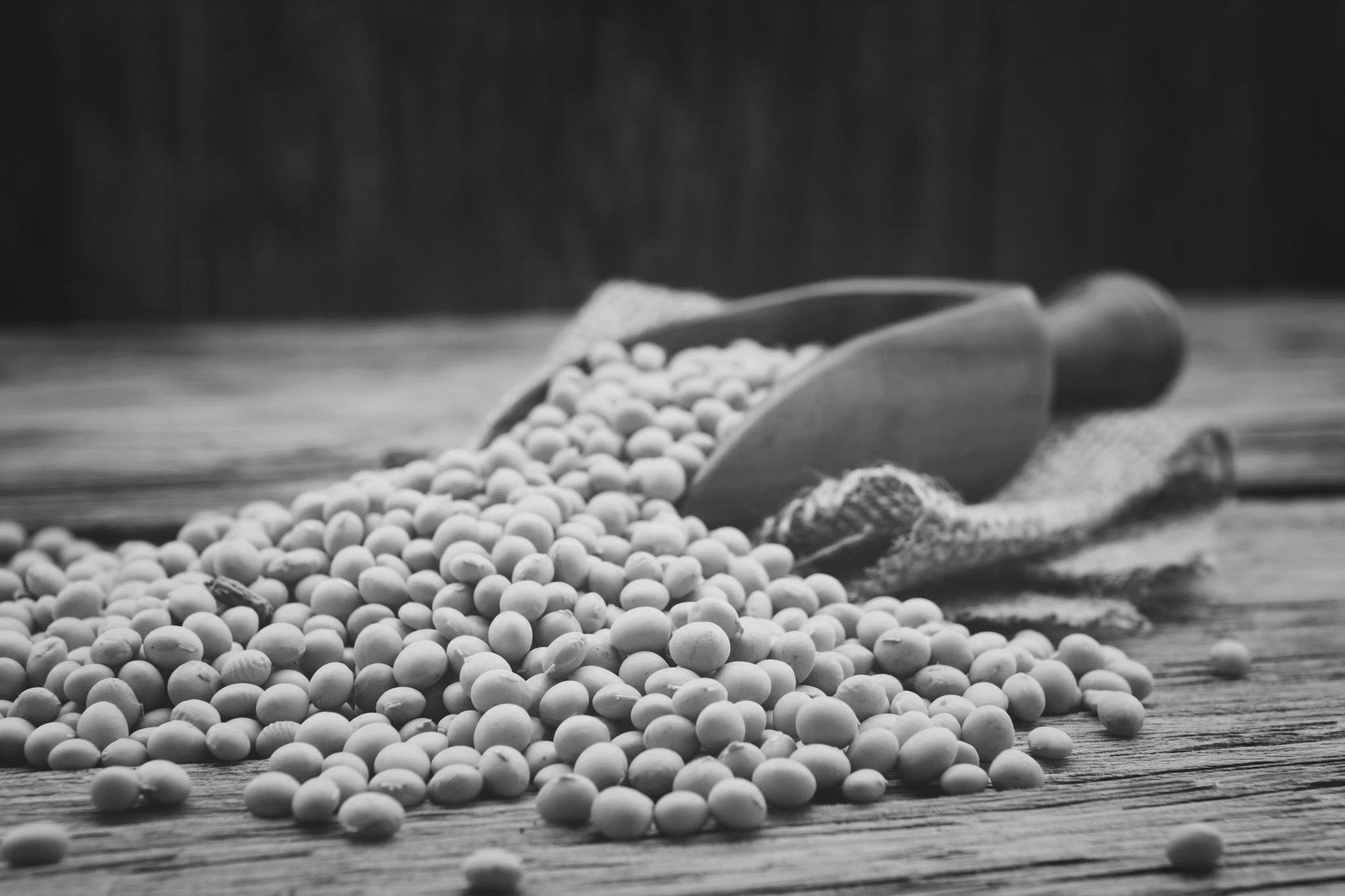 Finansavimo būdai įvertinus rezultatus
tęstinis finansavimas – VPS įgyvendinimo paramos sutartyje rezervuota 20 proc. paramos lėšų suma, skirta įgyvendinti VPS visa apimtimi (aktualu visoms VPS);
papildomas finansavimas – papildoma lėšų suma VPS įgyvendinti, skiriama iš VPS rezervo, susidariusio po VPS pridėtinės vertės ir kokybės vertinimo (aktualu VPS, kurioms VPS pirminio pridėtinės vertės ir kokybės vertinimo metu buvo sumažinta paramos suma;
papildomas finansavimas – papildomų lėšų suma, skiriama iš susidariusio naujo rezervo (jeigu toks susidarys Tarpinio vertinimo metu) (aktualu VPS pasiekusioms Metodikos 22 punkte nustatytą pažangos lygį, jei jų tarpinio VPS įgyvendinimo rezultatai bus ne mažesni kaip 33 proc.).
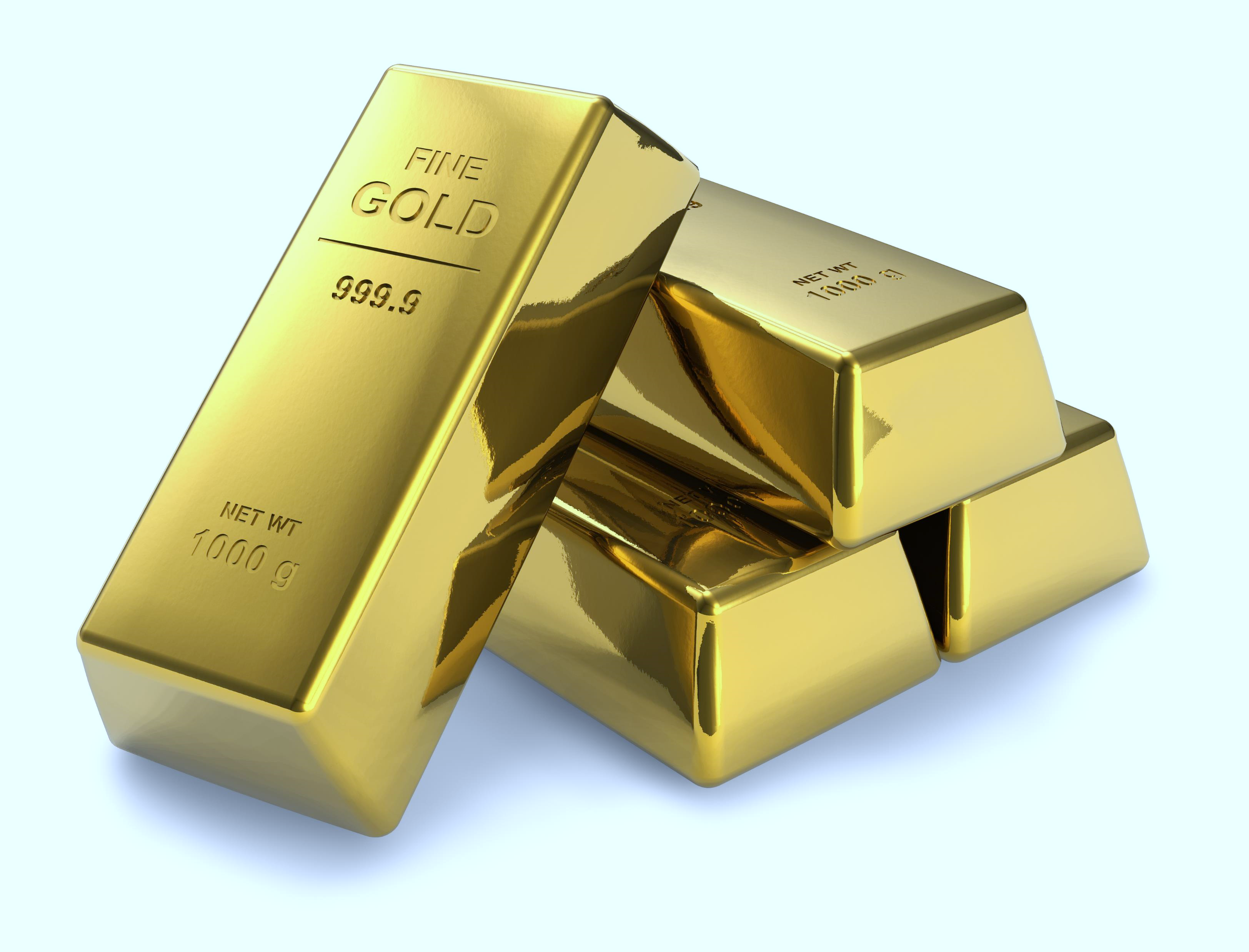 Ši nuotrauka, autorius: Nežinomas autorius, licencija: CC BY-NC
Rezervai ir jų paskirstymo eiliškumas
Veiklos rezervas - 20 proc. rezervas (aktualus visoms VPS):
Galimybė naudoti VPS suplanuotas lėšas arba VPS skirtos paramos sumažinimas. 
Vertinimo rezervas - rezervas, susidaręs dėl žemesnio nei 100 balų VPS kokybės įvertinimo (aktualus 22 VPS):
Galimybė gauti papildomą finansavimą („atgauti“ neskirtas lėšas).
Papildomas rezervas - rezervas, kuris gali susidaryti (arba ne), jei VPS nebus paskirstyti pirmieji du rezervai:
Galimybė gauti papildomą finansavimą (paskatinimas už VPS įgyvendinimo pažangą) užtikrinant KPP suplanuotų rodiklių pasiekimą.
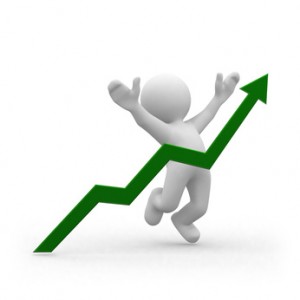 Atlikto vertinimo duomenys (užbaigtas I etapas)
Paveikslėlis iš interneto svetainės: http://www.matei.lt/geriausi-rezultatai/
Finansinio rezultatyvumo pažanga
Fizinio rezultatyvumo pažanga
Darbo vietų kūrimo rezultatyvumo pažanga (1)
Darbo vietų kūrimo rezultatyvumo pažanga (2)